02
10
05
BROCHURE DESIGN
WEBSITE REDESIGN
SOCIAL MEDIA GRAPHICS
$ 200.00
$ 700.00
$ 50.00
$ 400.00
$ 7000.00
$ 250.00
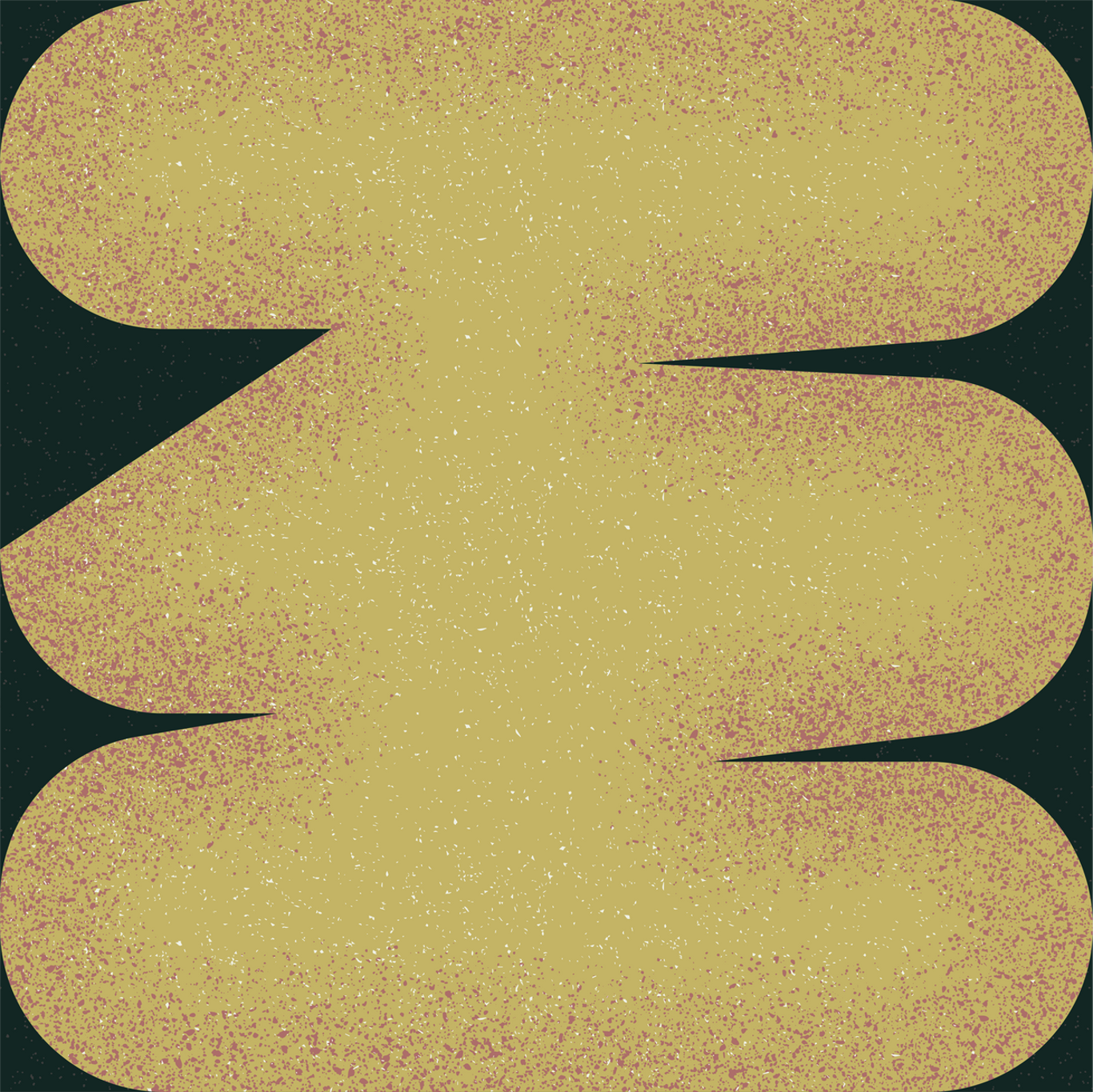 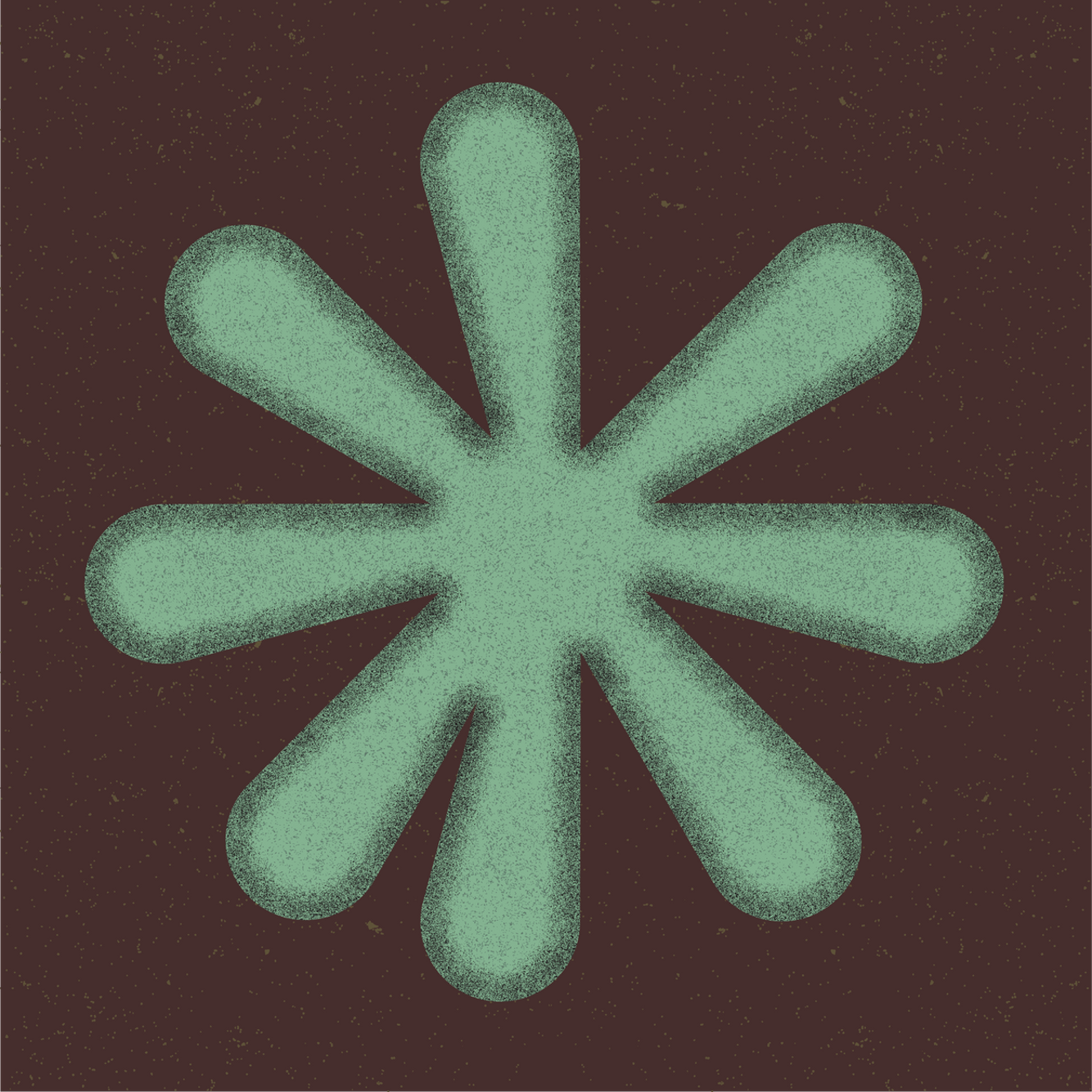 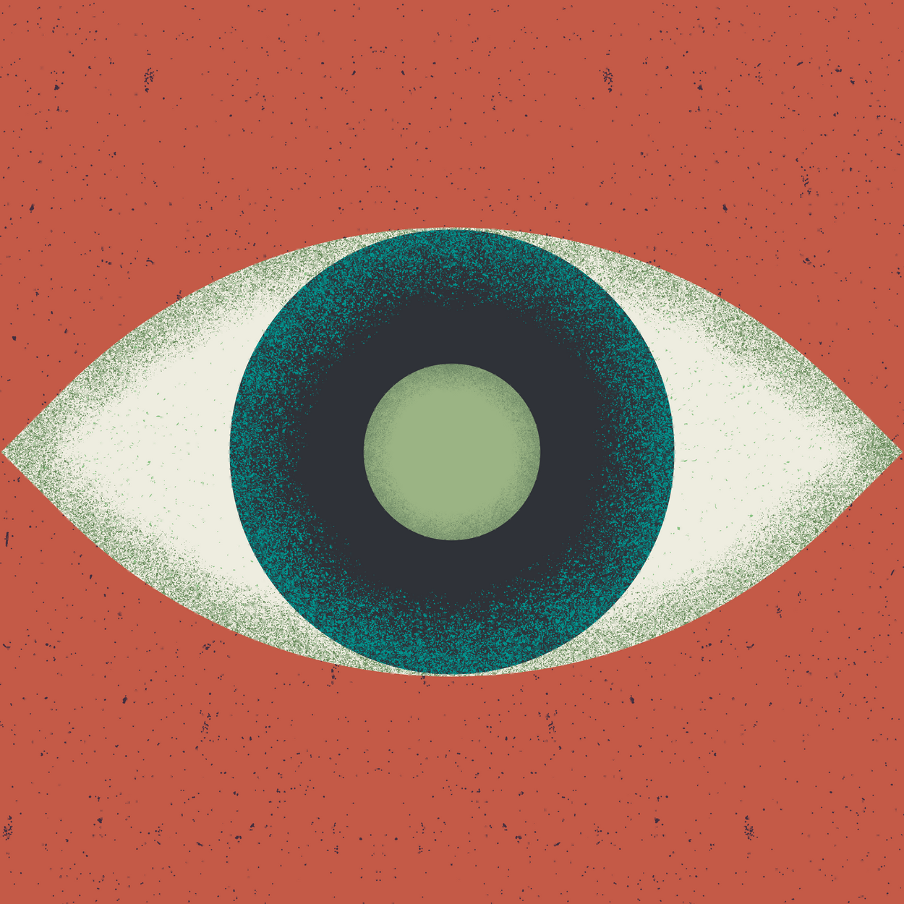 Invoice
Design Studio
Invoice Date : 
January 25, 2025
Invoice No: 
S1-2025-009
Bill to:
Client Company Name
123 Anywhere St., Any City, ST 12345
TOTAL DUE
$ 8415.00
RATE PER HOUR
TOTAL
QTY
SERVICE
01
BRAND GUIDELINES
$ 1050.00
$ 1050.00
Sub Total
$ 8700.00
Tax 10%
$ 870.00
TOTAL DUE
$ 9570.00
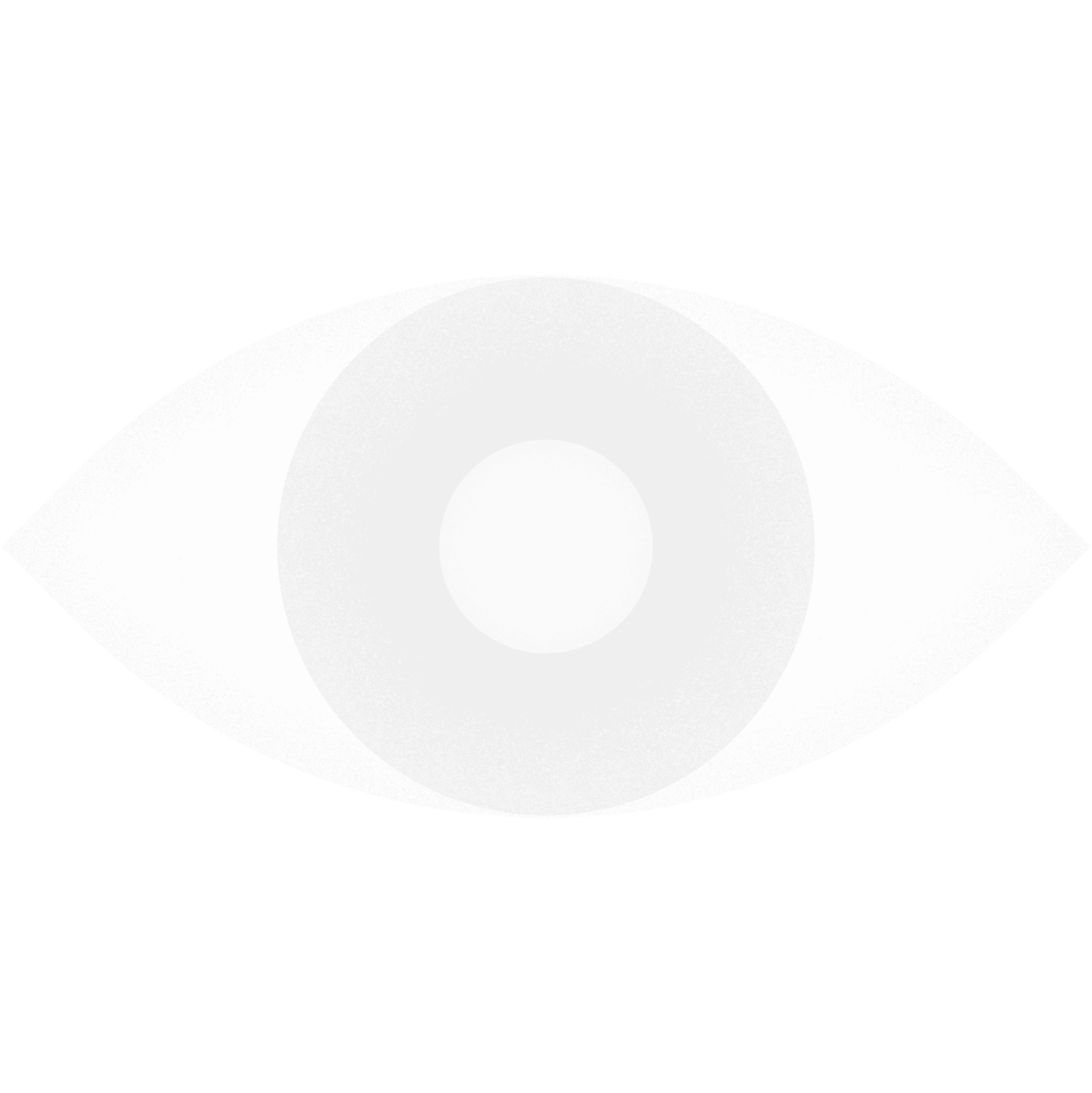 Payment Information:
TERMS & CONDITIONS
Duis aute irure dolor in reprehenderit in voluptate velit esse cillum dolore eu fugiat nulla pariatur. Excepteur sint occaecat cupidatat non proident, sunt in culpa qui officia deserunt mollit anim id est laborum
Payment Method: Bank Transfer
Due Date: February 25, 2025
Bank Account: 1234-5678-9012
Date Signed
Signature
Email us at: hello@designstudio.com
Call us at: 124-456-789
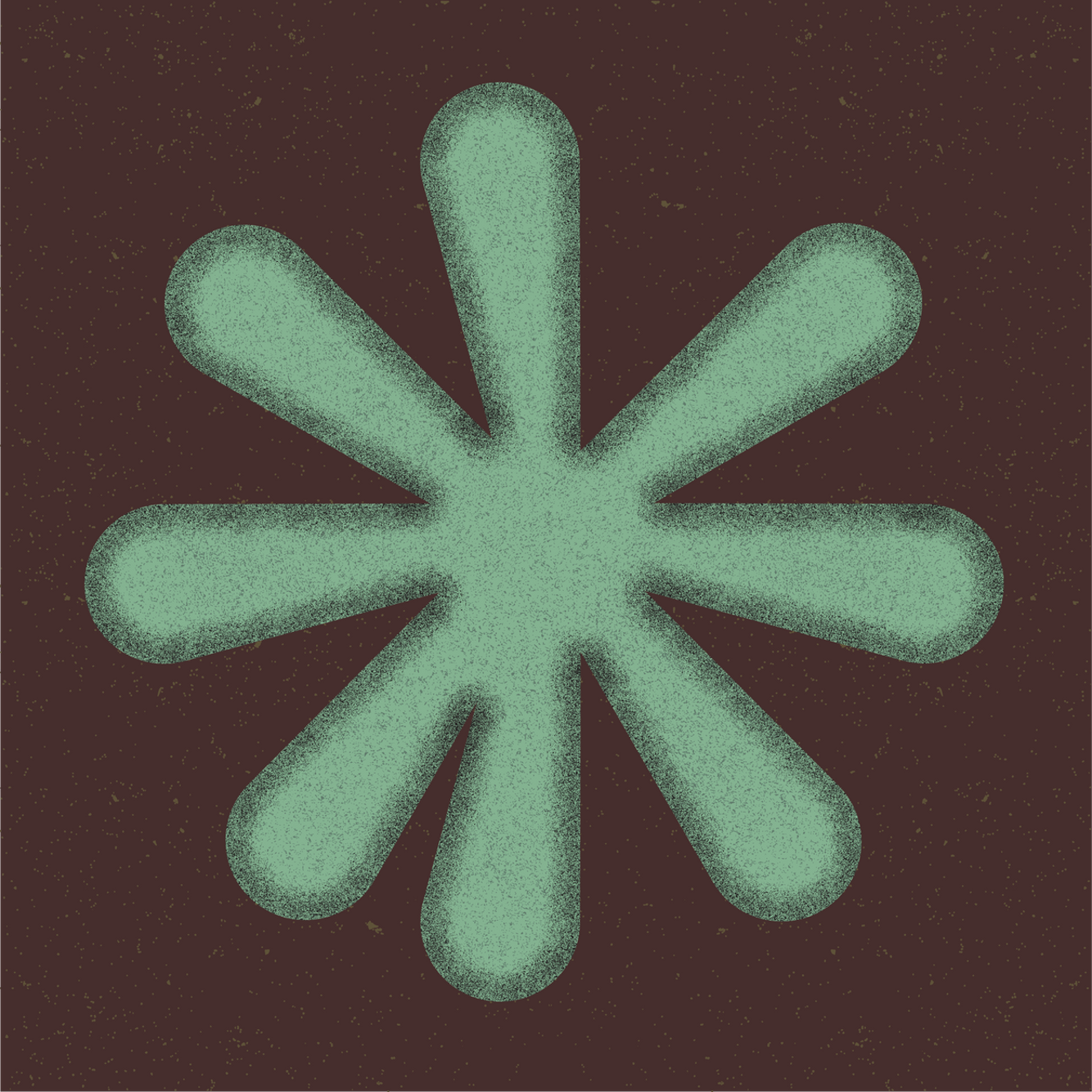 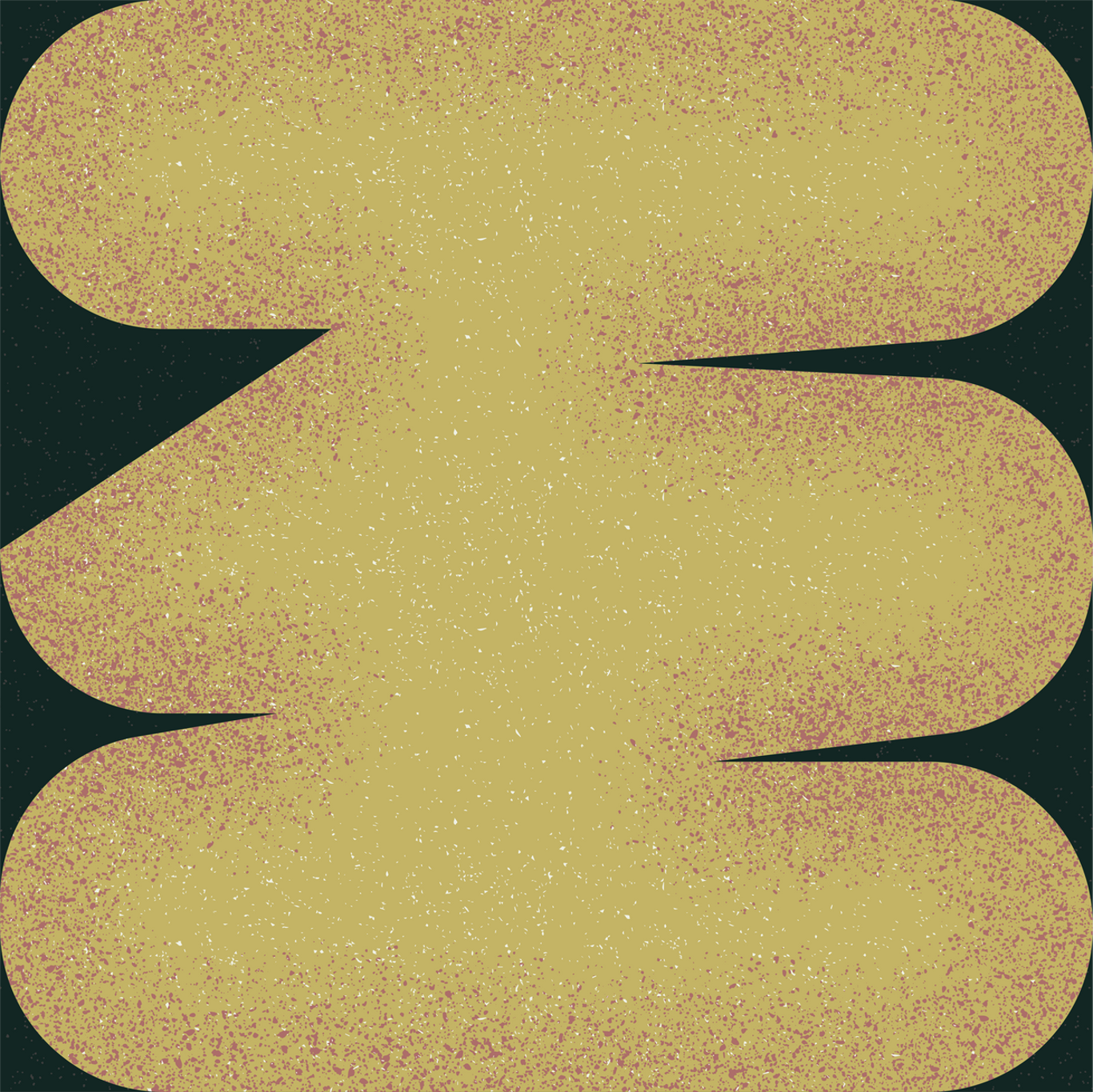 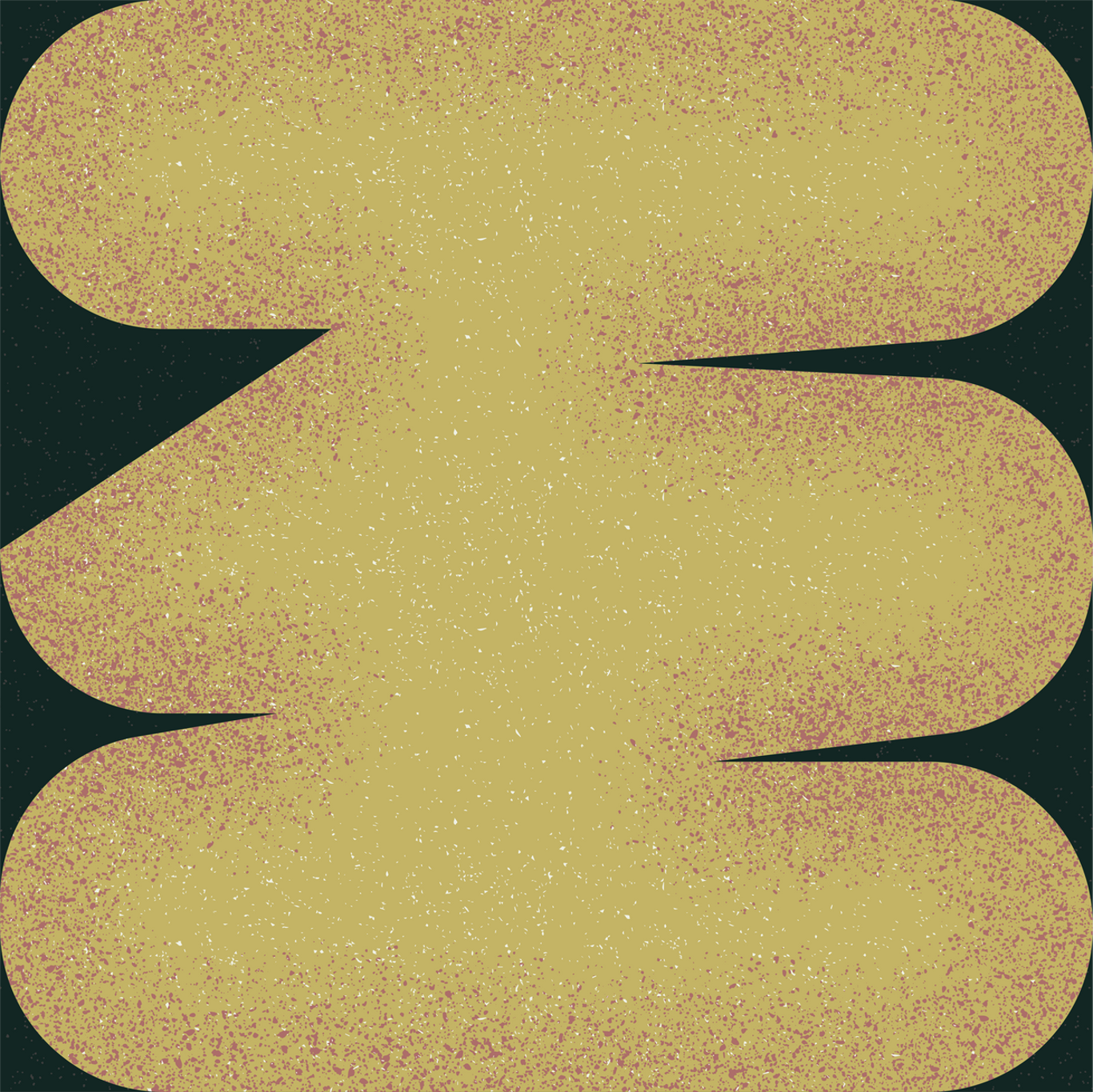 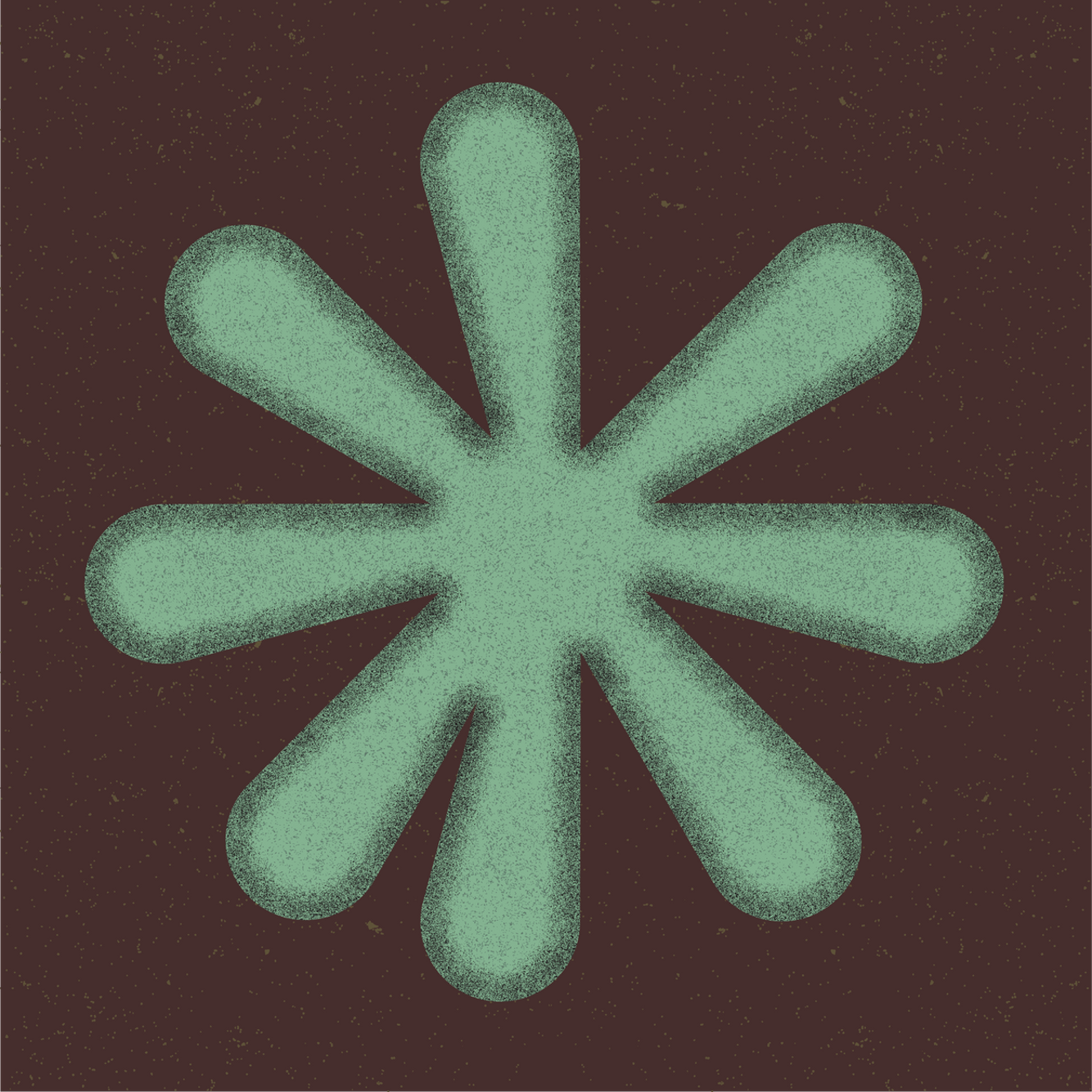 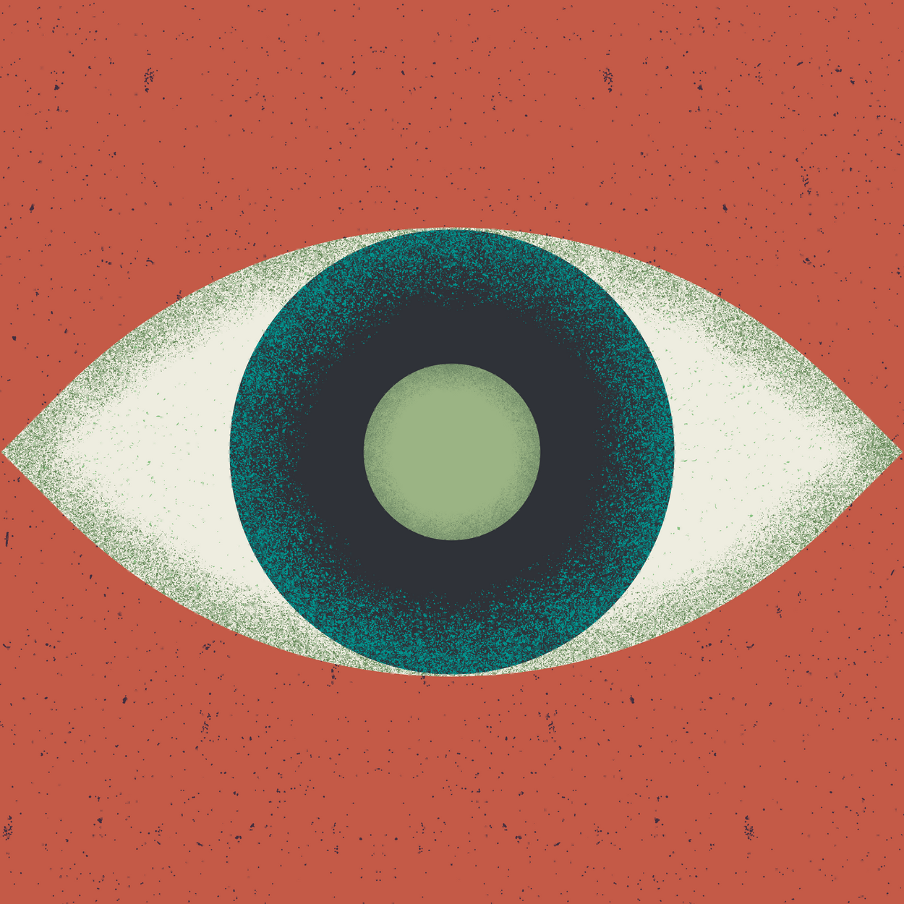 Invoice
Design Studio
S1-2025-009
Invoice No:
January 25, 2025
Invoice Date :
Due date:
February 25, 2025
Bill to:
Payable to:
John Doe
Client Company Name
123 Anywhere St., Any City, ST 12345
hello@reallygreatsite.com
Design Studio Co
123 Anywhere St, Any City
124-456-789
hello@designstudio.com
PRICE
TOTAL
DESCRIPTION
NO.
QTY
1.
2
$200
$400
Brochure Design
2.
10
$700
$7000
Website Redesign
3.
5
Social Media Graphics
$50
$250
Brand Guidelines
4.
1
$1050
$1050
Sub Total
$ 8700.00
Tax 10%
$ 870.00
TOTAL DUE
$ 9570.00
Payment Information:
TERMS & CONDITIONS
Duis aute irure dolor in reprehenderit in voluptate velit esse cillum dolore eu fugiat nulla pariatur. Excepteur sint occaecat cupidatat non proident, sunt in culpa qui officia deserunt mollit anim id est laborum
Payment Method: Bank Transfer
Due Date: February 25, 2025
Bank Account: 1234-5678-9012
Date Signed
Signature
Thank you for you purchase!
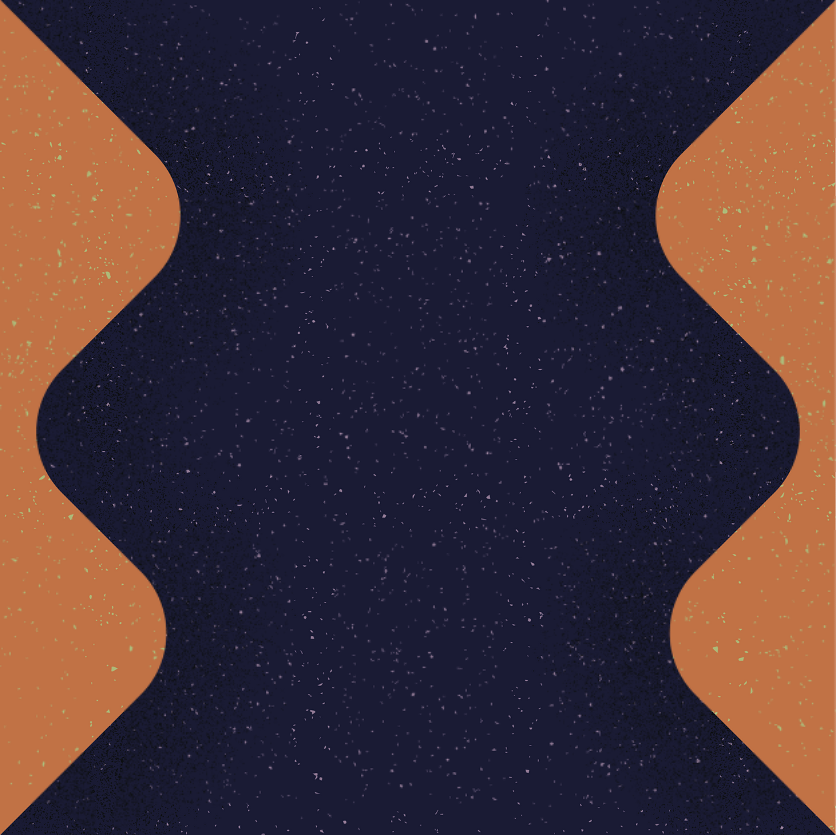 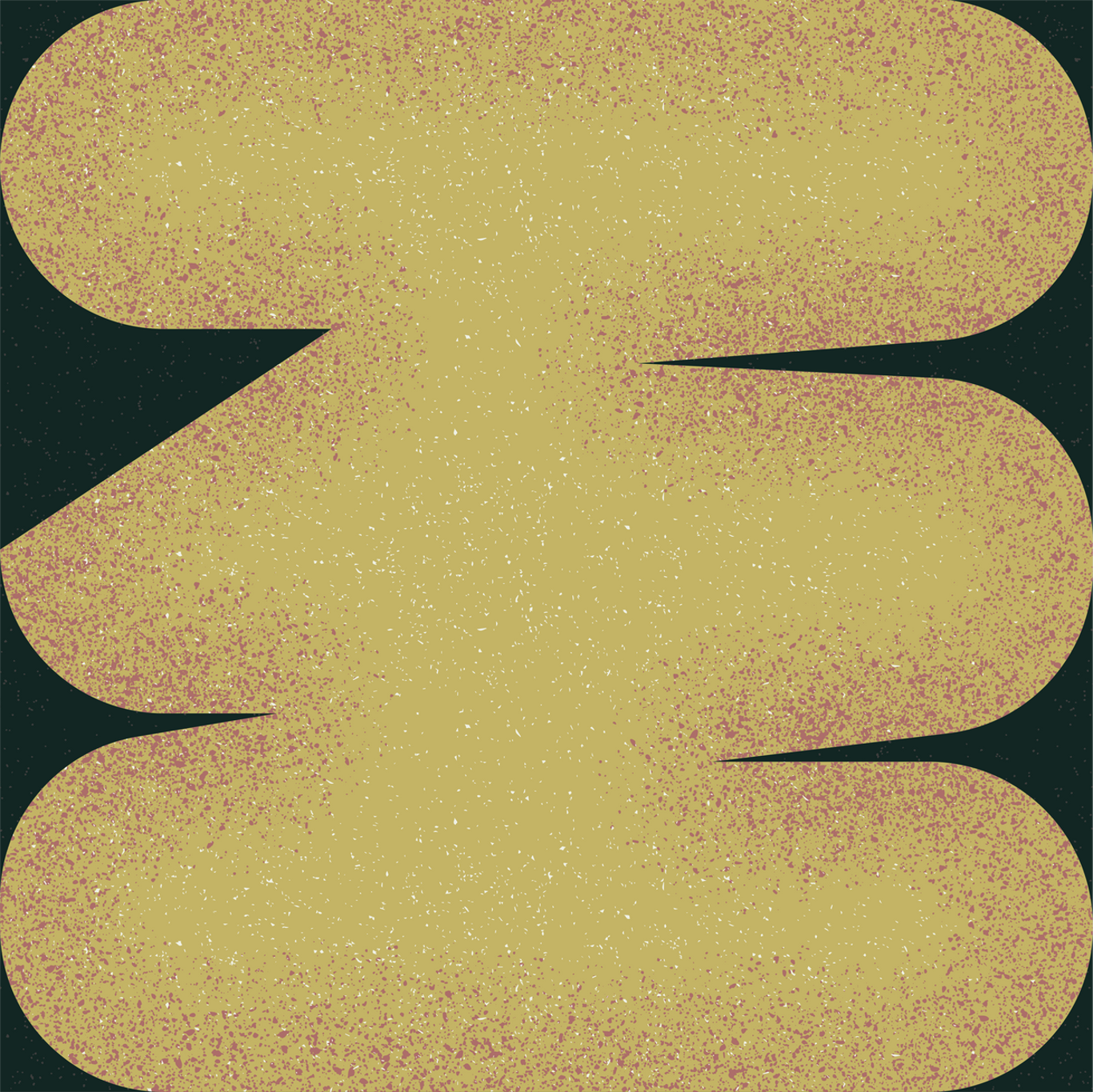 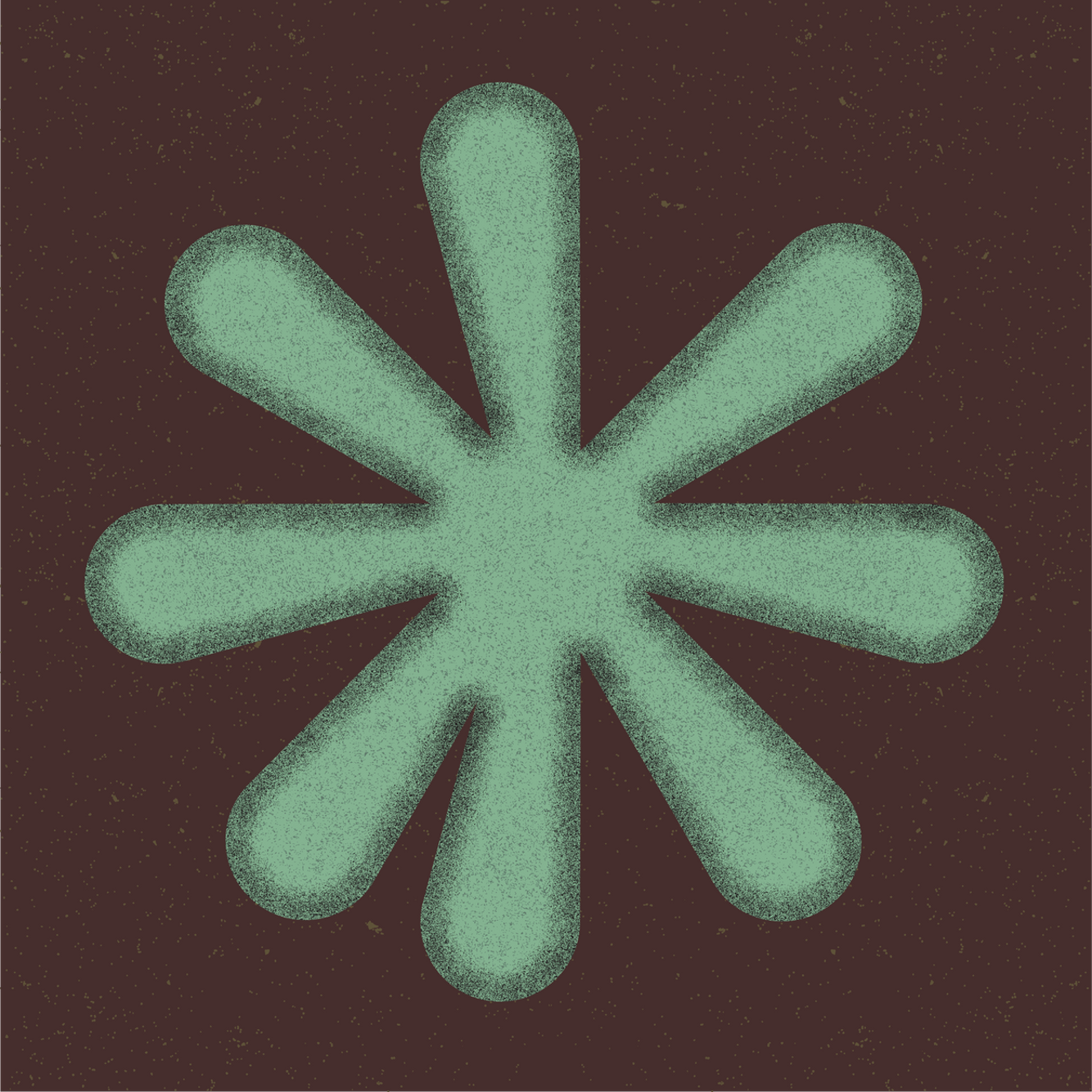 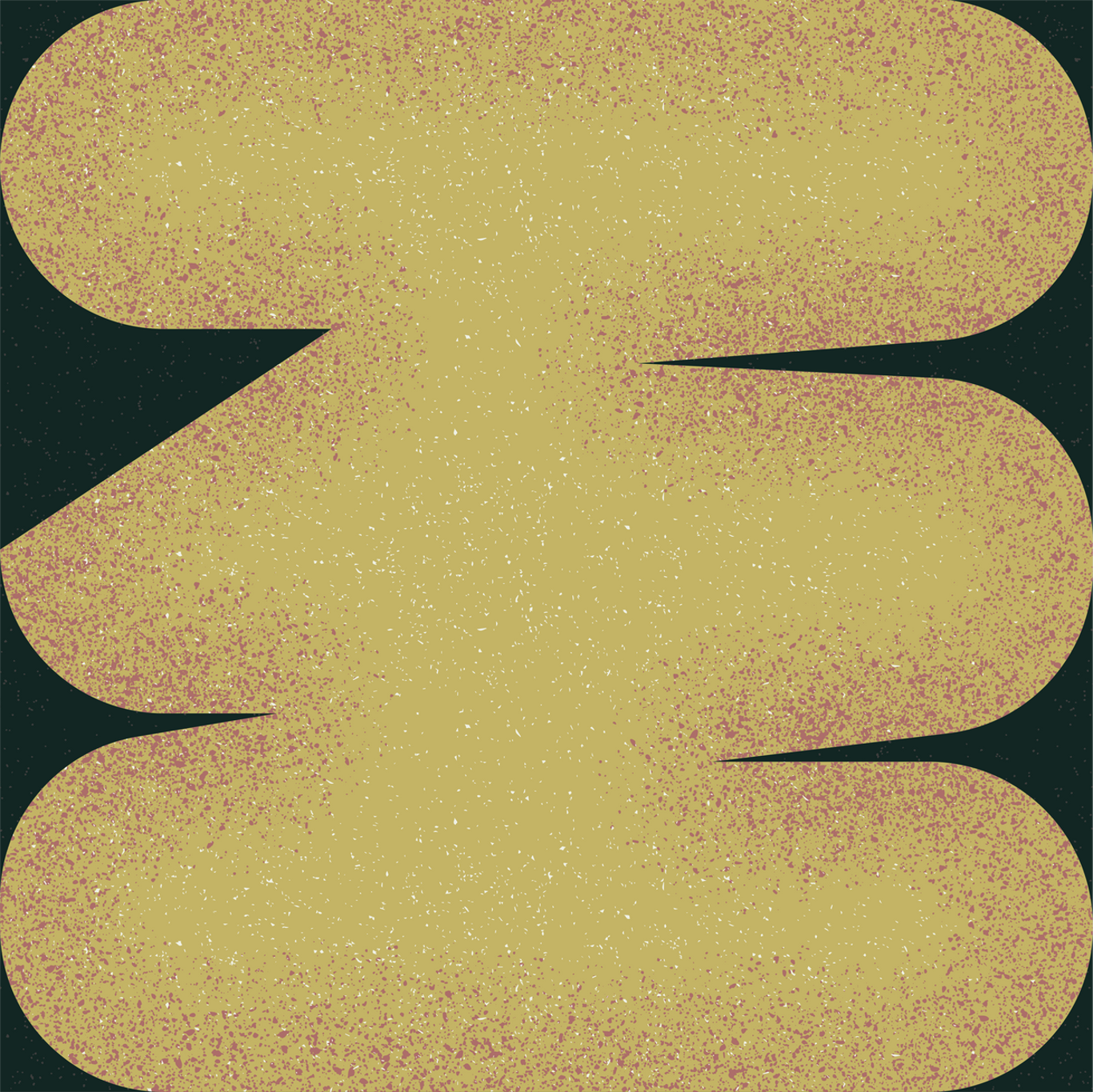 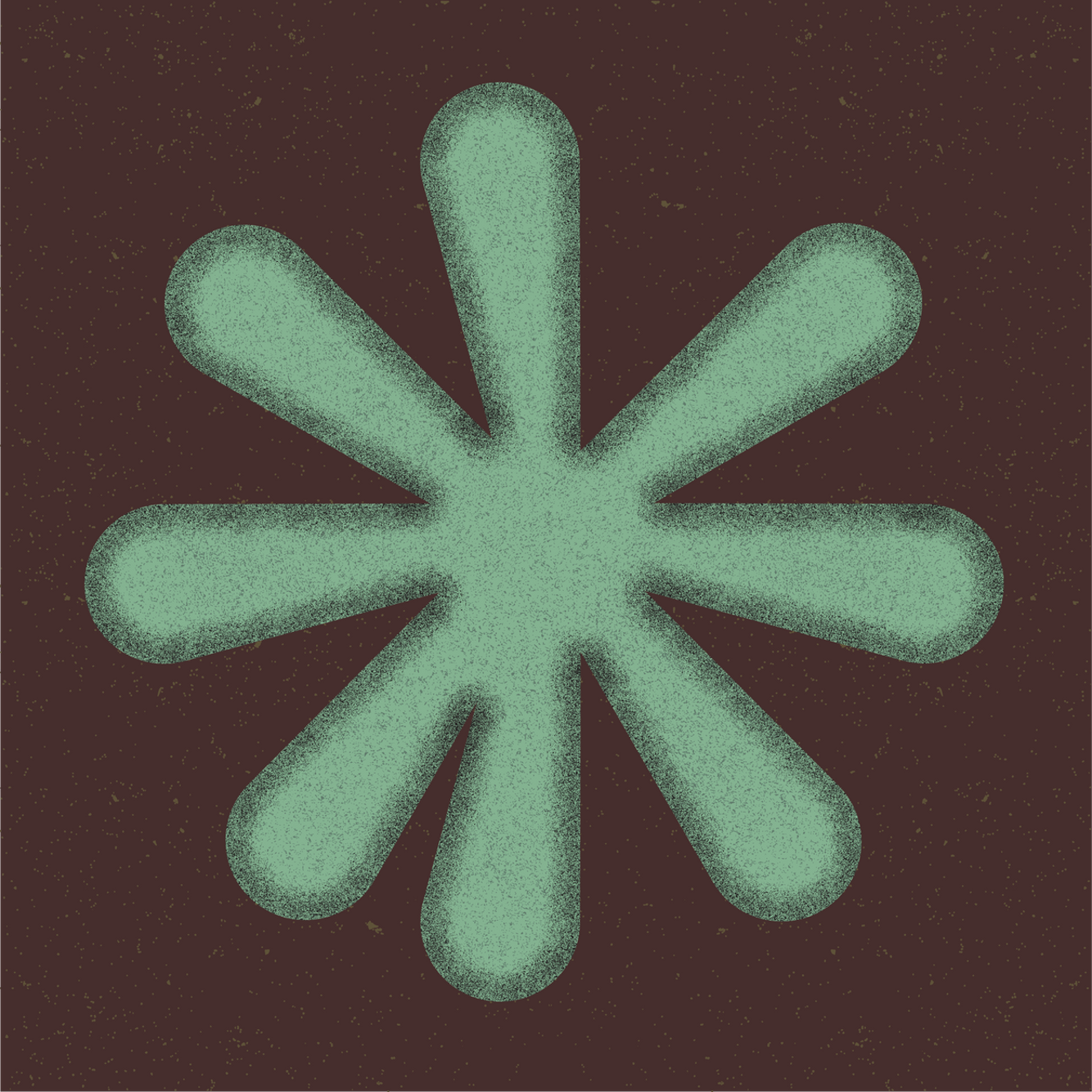 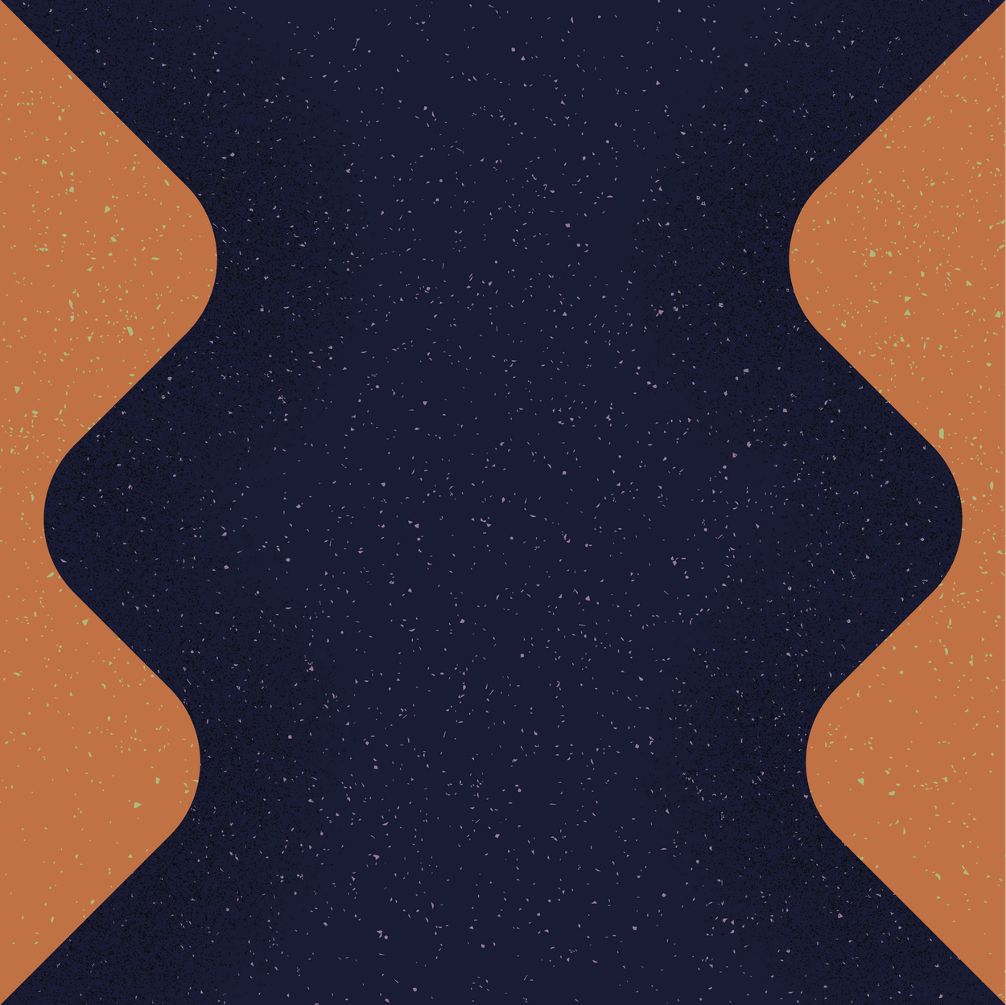 Invoice
Design Studio
Invoice Date : 
January 25, 2025
Invoice No: 
S1-2025-009
Bill to:
Client Company Name
123 Anywhere St., Any City, ST 12345
SERVICE DETAILS:
DESCRIPTION
QTY
RATE PER HOUR
TOTAL
02
BROCHURE DESIGN
$ 200.00
$ 400.00
Lorem ipsum dolor sit amet, consectetur adipiscing elit, sed do.
10
WEBSITE REDESIGN
$ 700.00
$ 7000.00
Lorem ipsum dolor sit amet, consectetur adipiscing elit, sed do.
05
SOCIAL MEDIA GRAPHICS
$ 50.00
$ 250.00
Lorem ipsum dolor sit amet, consectetur adipiscing elit, sed do.
Sub Total
$ 7650.00
Tax 10%
$ 765.00
TERMS & CONDITIONS
TOTAL AMOUNT DUE
$ 8415.00
Duis aute irure dolor in reprehenderit in voluptate velit esse cillum dolore eu fugiat nulla pariatur. Excepteur sint occaecat cupidatat non proident, sunt in culpa qui officia deserunt mollit anim id est laborum
PAYMENT INFORMATION:
Payment Method: Bank Transfer
Due Date: February 25, 2025
Bank Account: 1234-5678-9012
Date Signed
Signature
Email us at: hello@designstudio.com
Call us at: 124-456-789
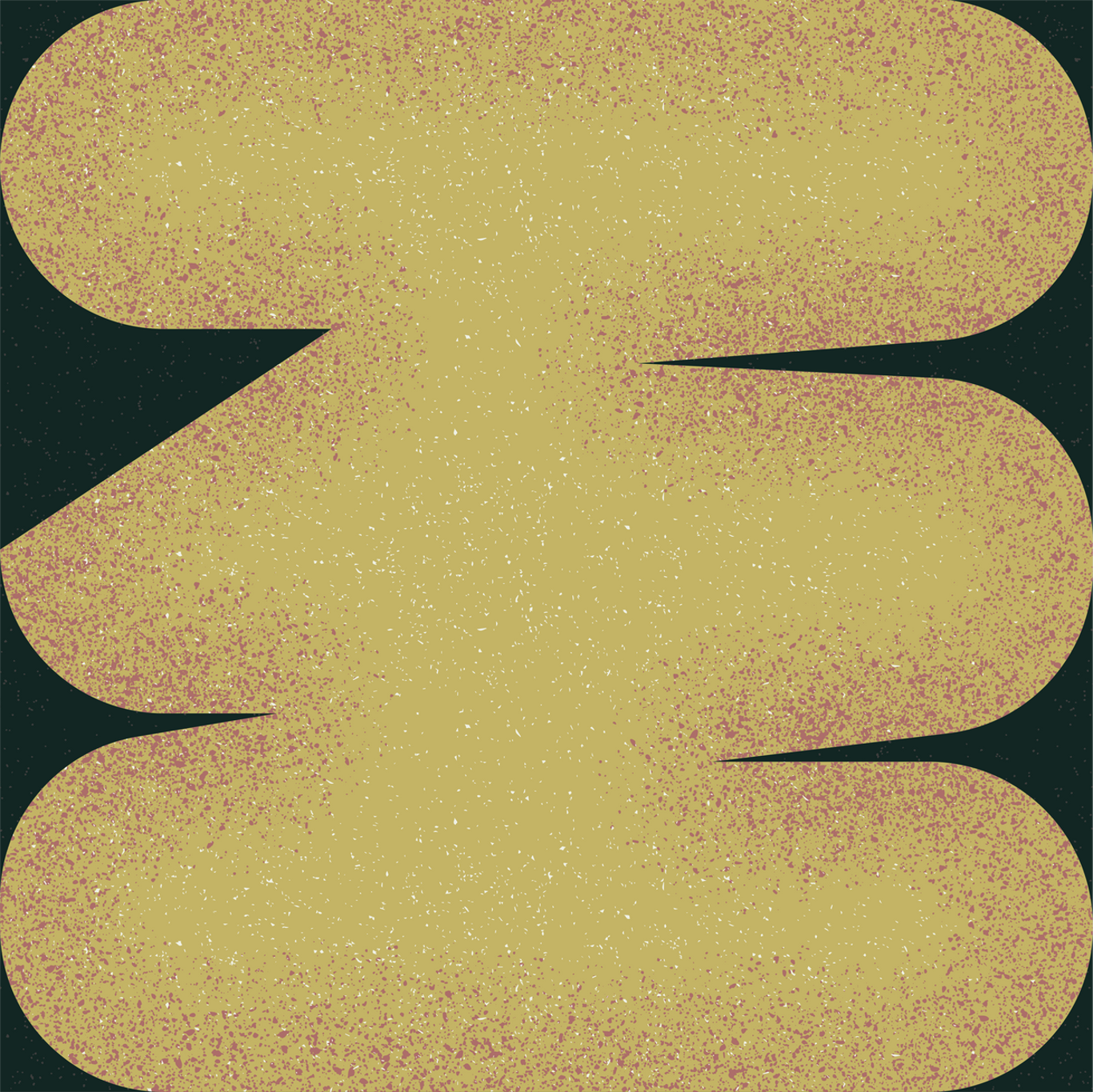 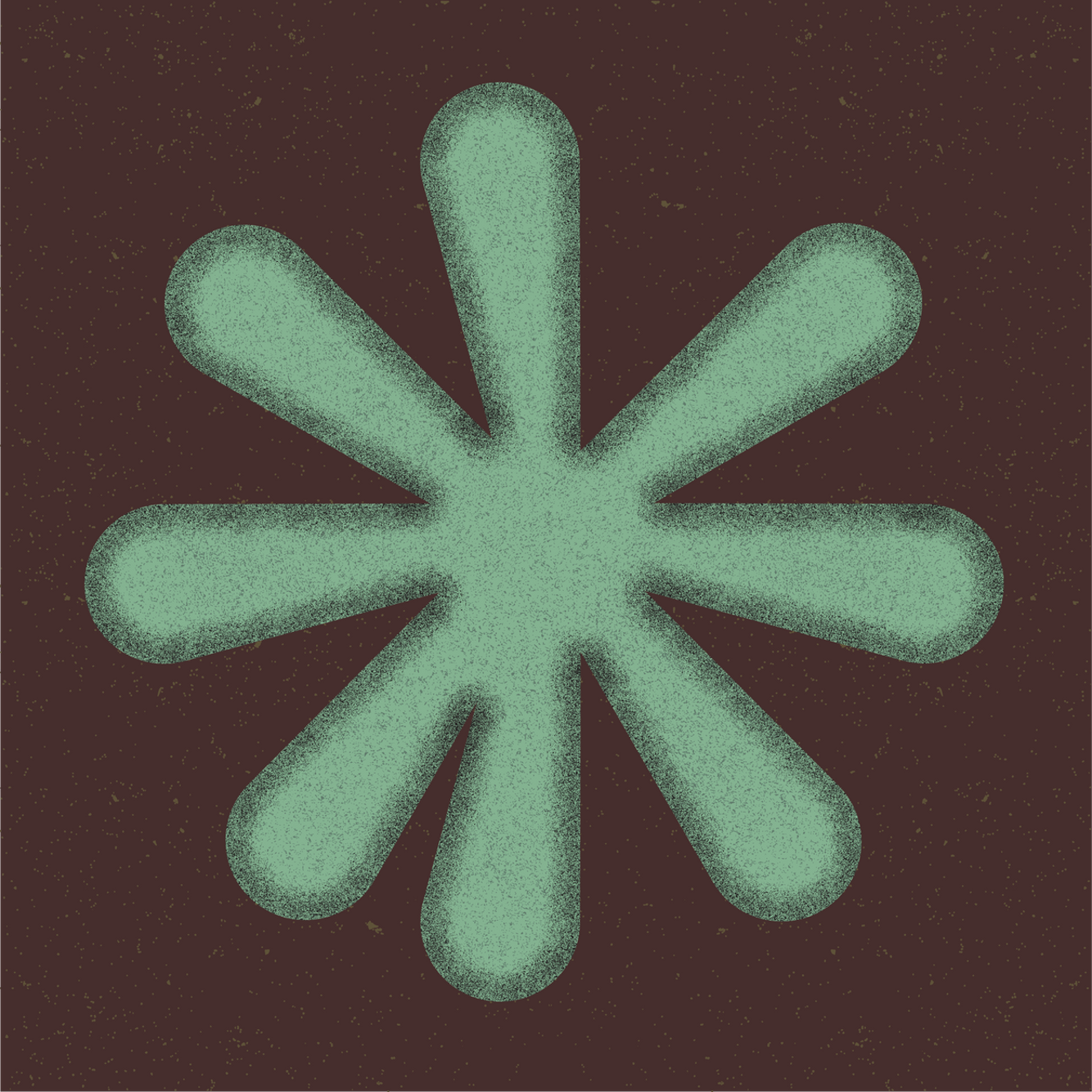 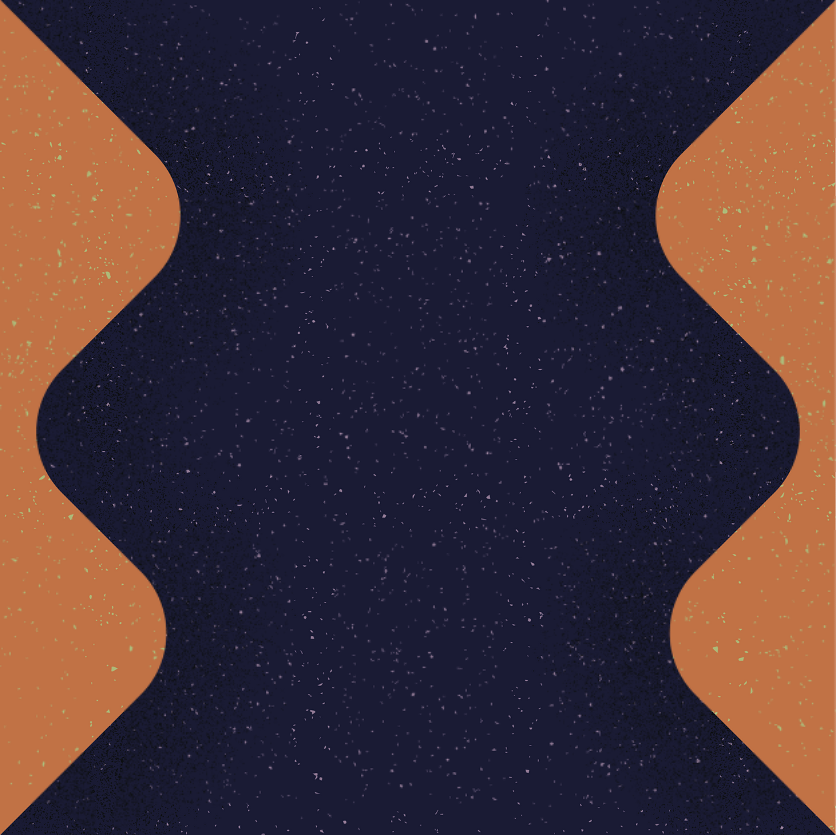 RESOURCE PAGE
#F8F7F4
#C05846
#809972
#292929
Use these design resources in your Canva template.
Fonts
Colors
This presentation template
uses the following free fonts:
TITLES AND HEADER:
#5A764B
#192F21
Open Sans
BODY COPY:
Open Sans
You can find these fonts online too.
Design Elements
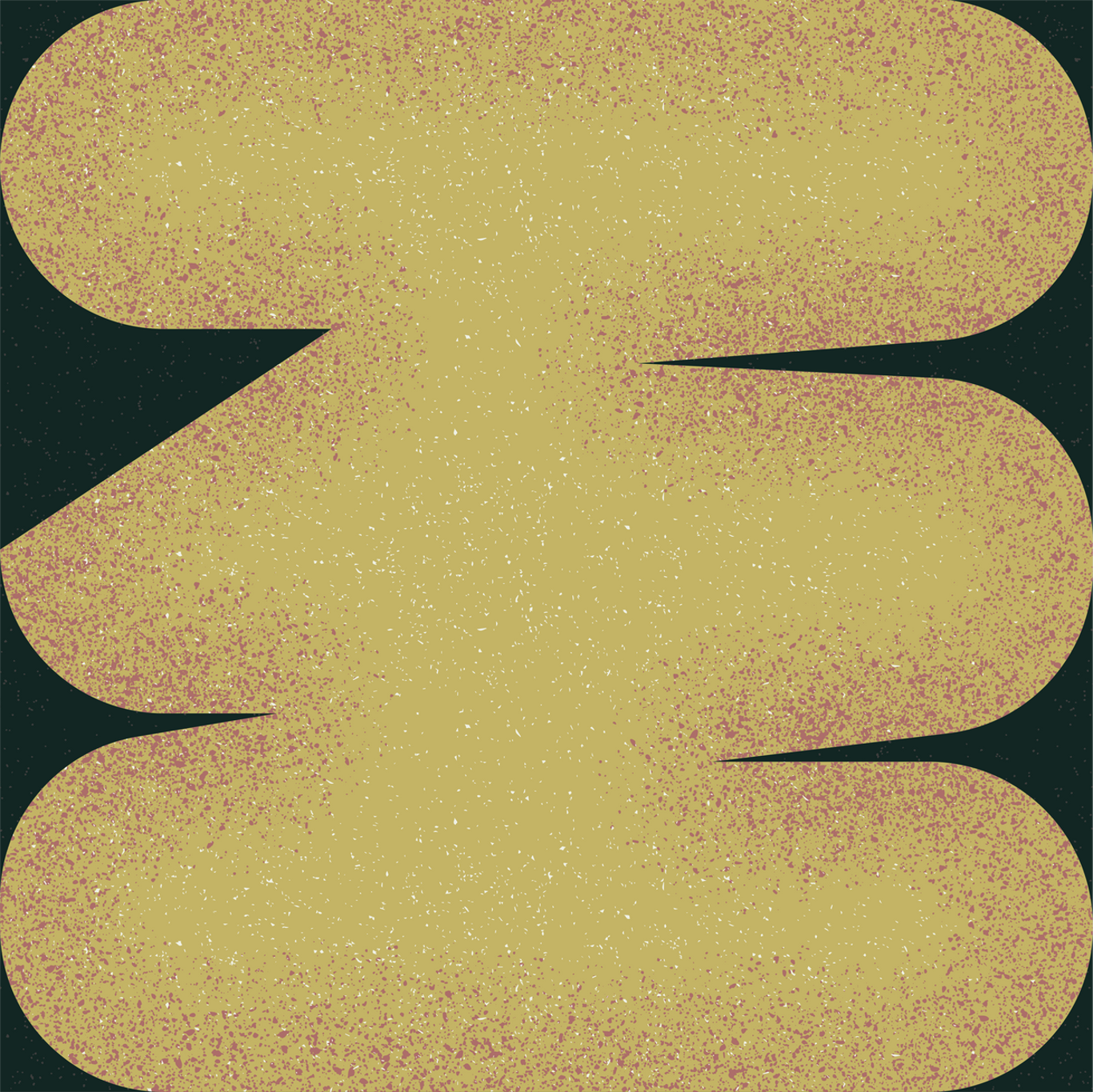 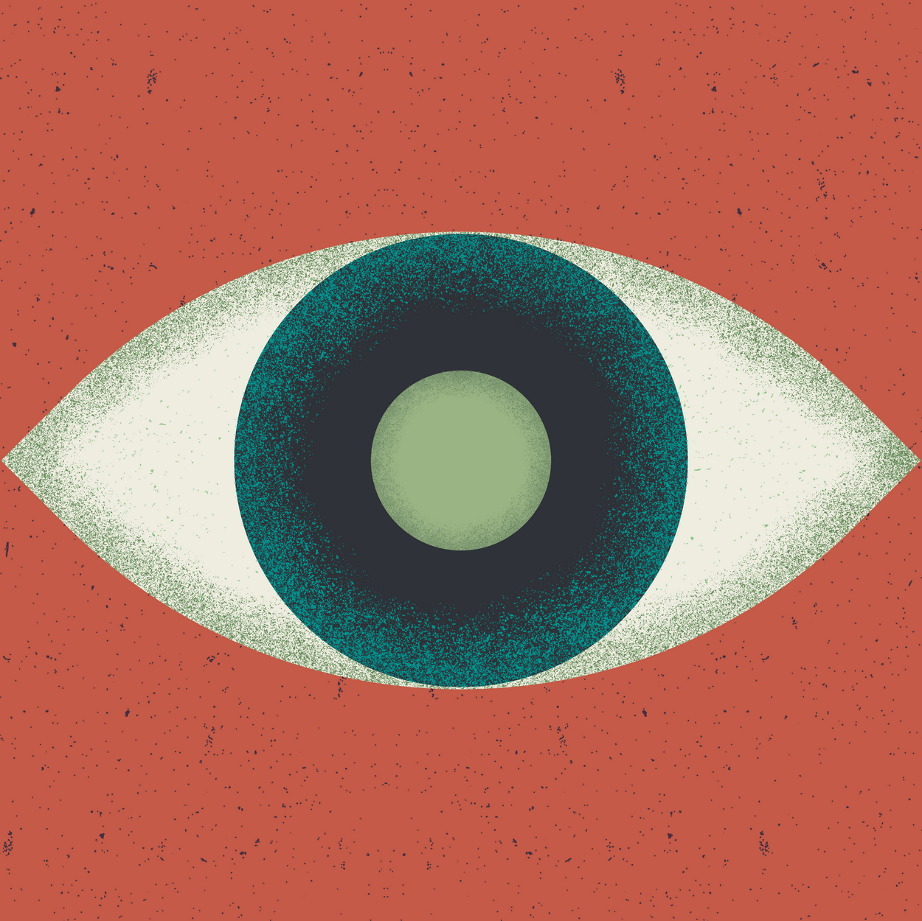 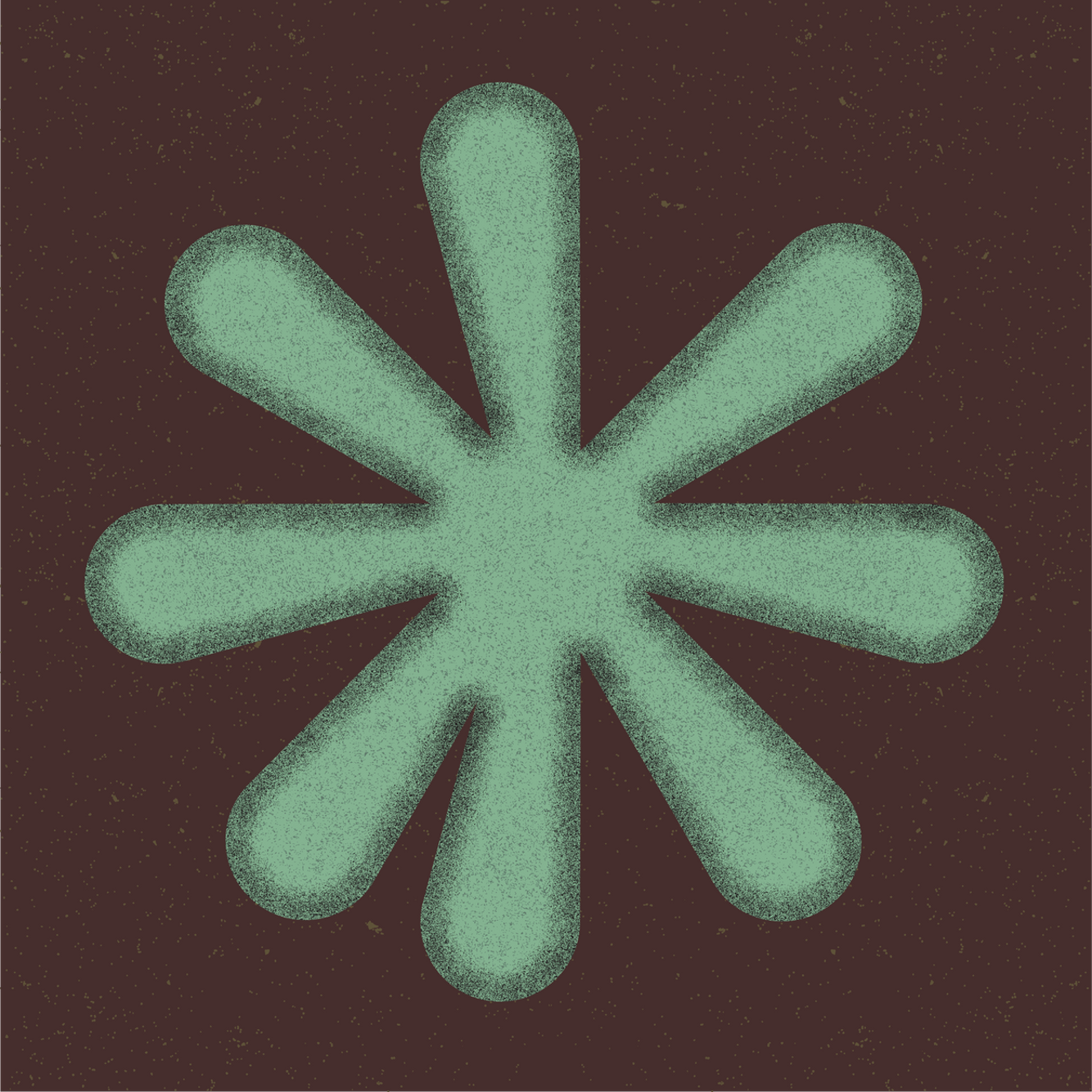 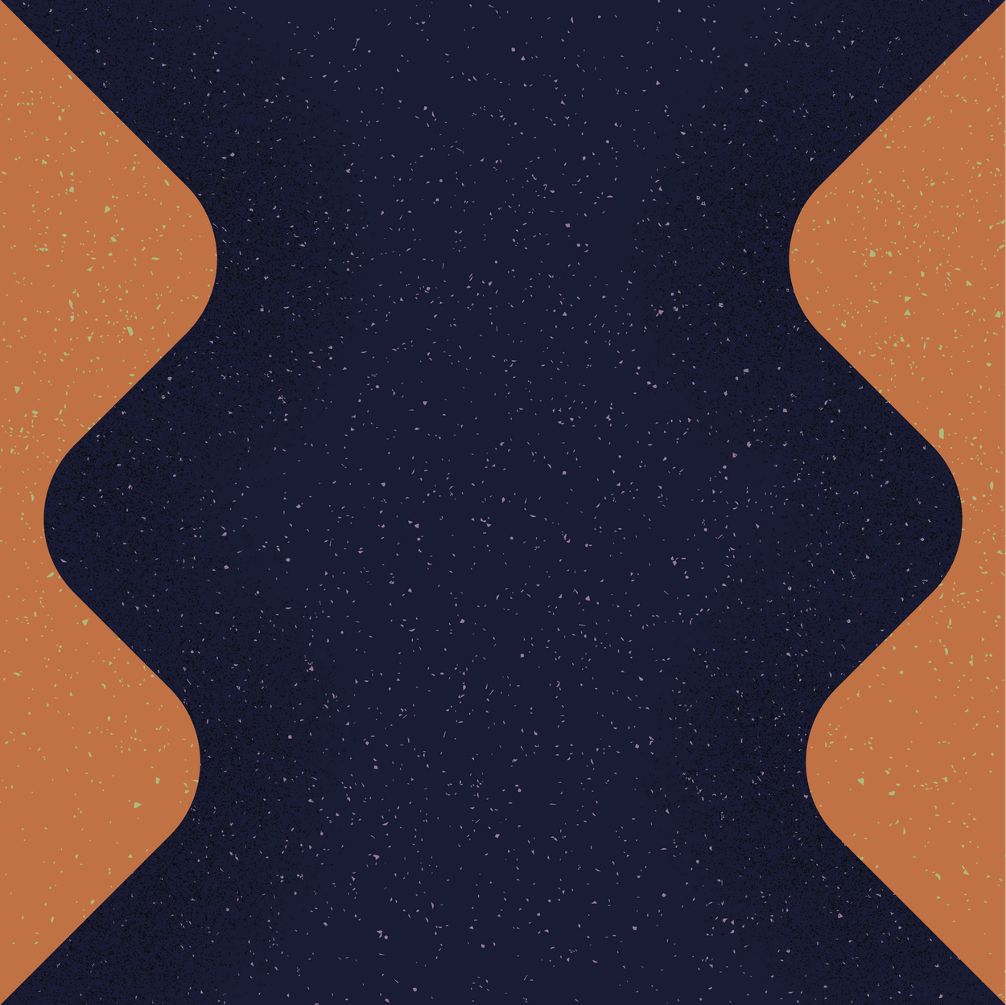 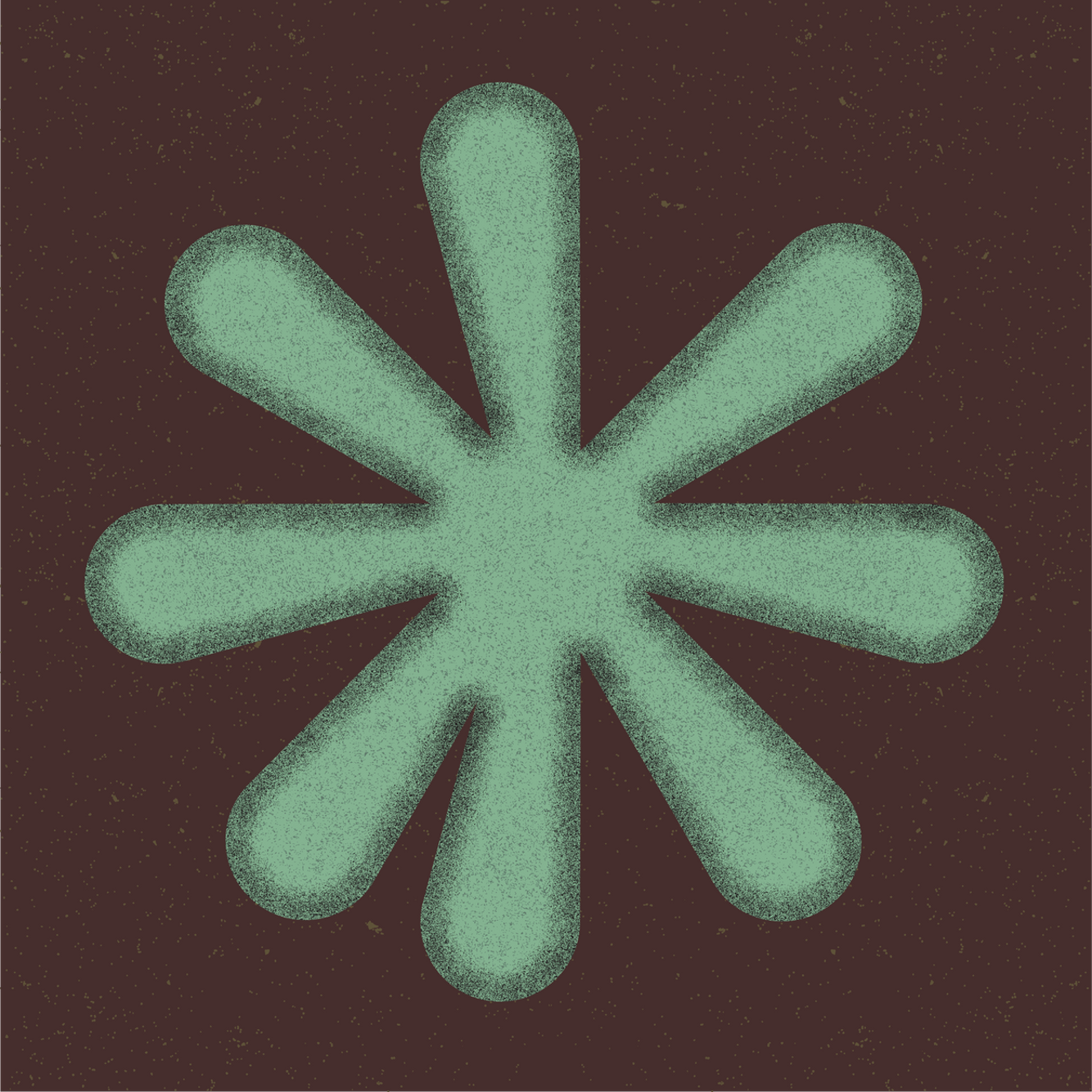 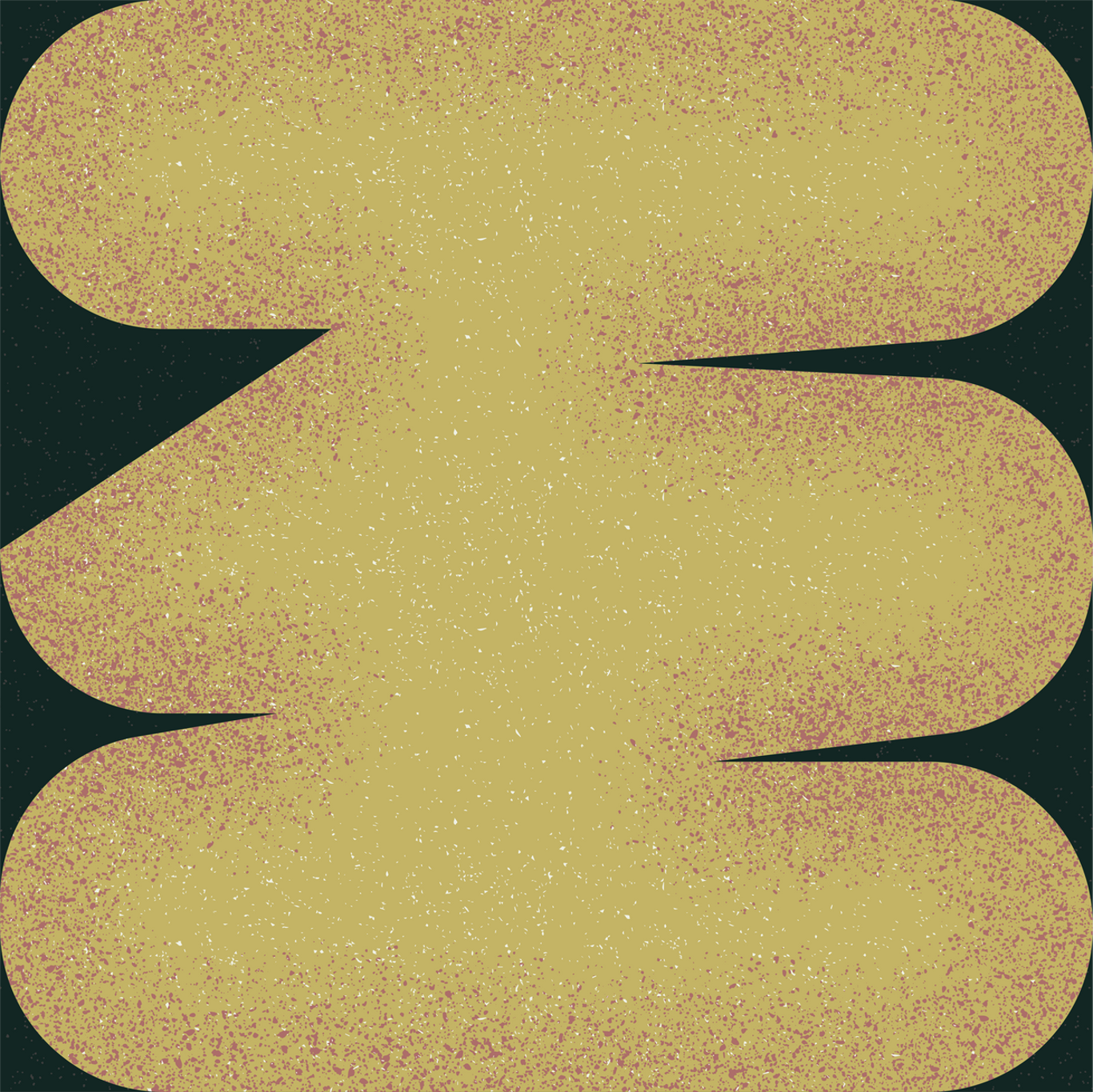 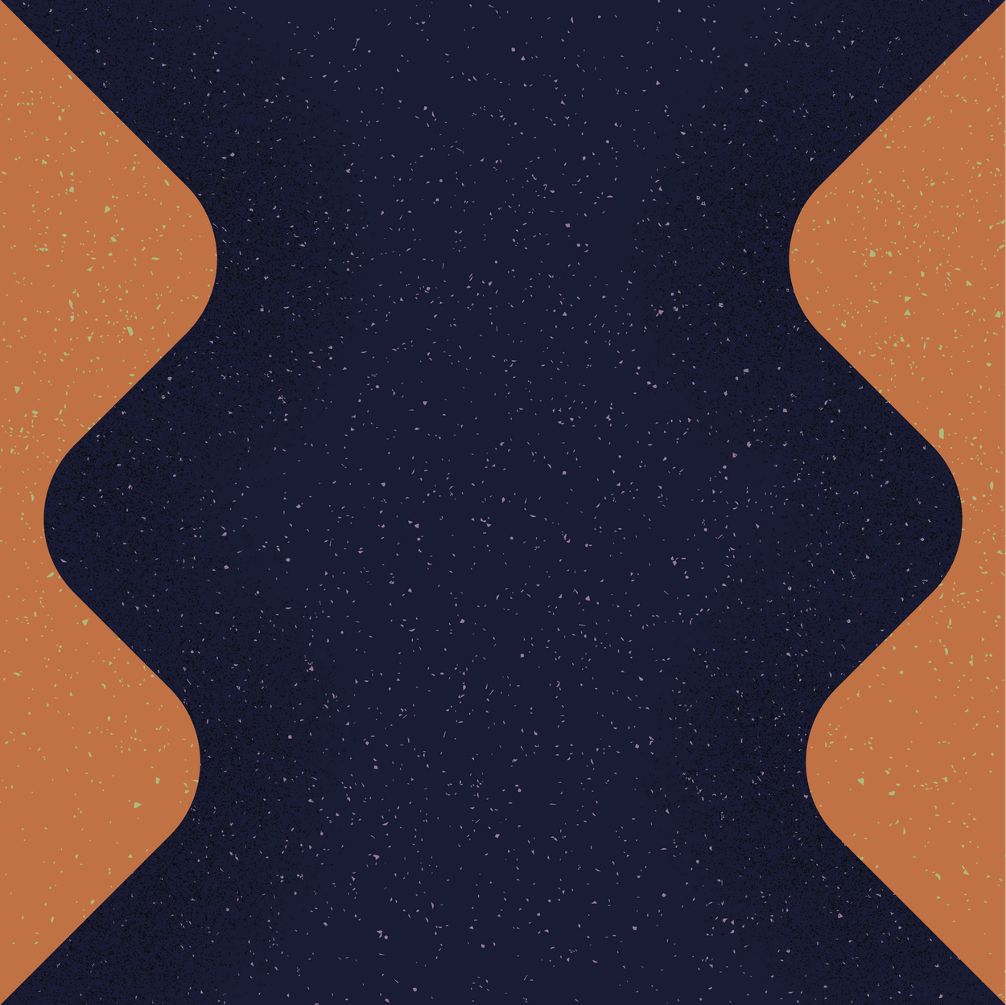 CREDITS
This design template is free for 
everyone to use thanks to the following:
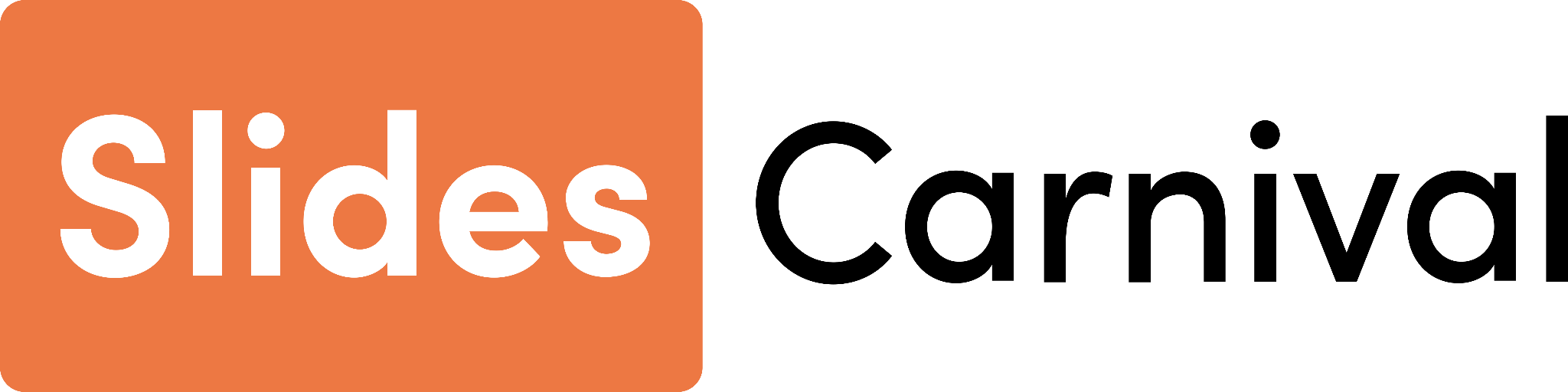 for the presentation template
Pexels, Pixabay
for the photos
HAPPY DESIGNING!
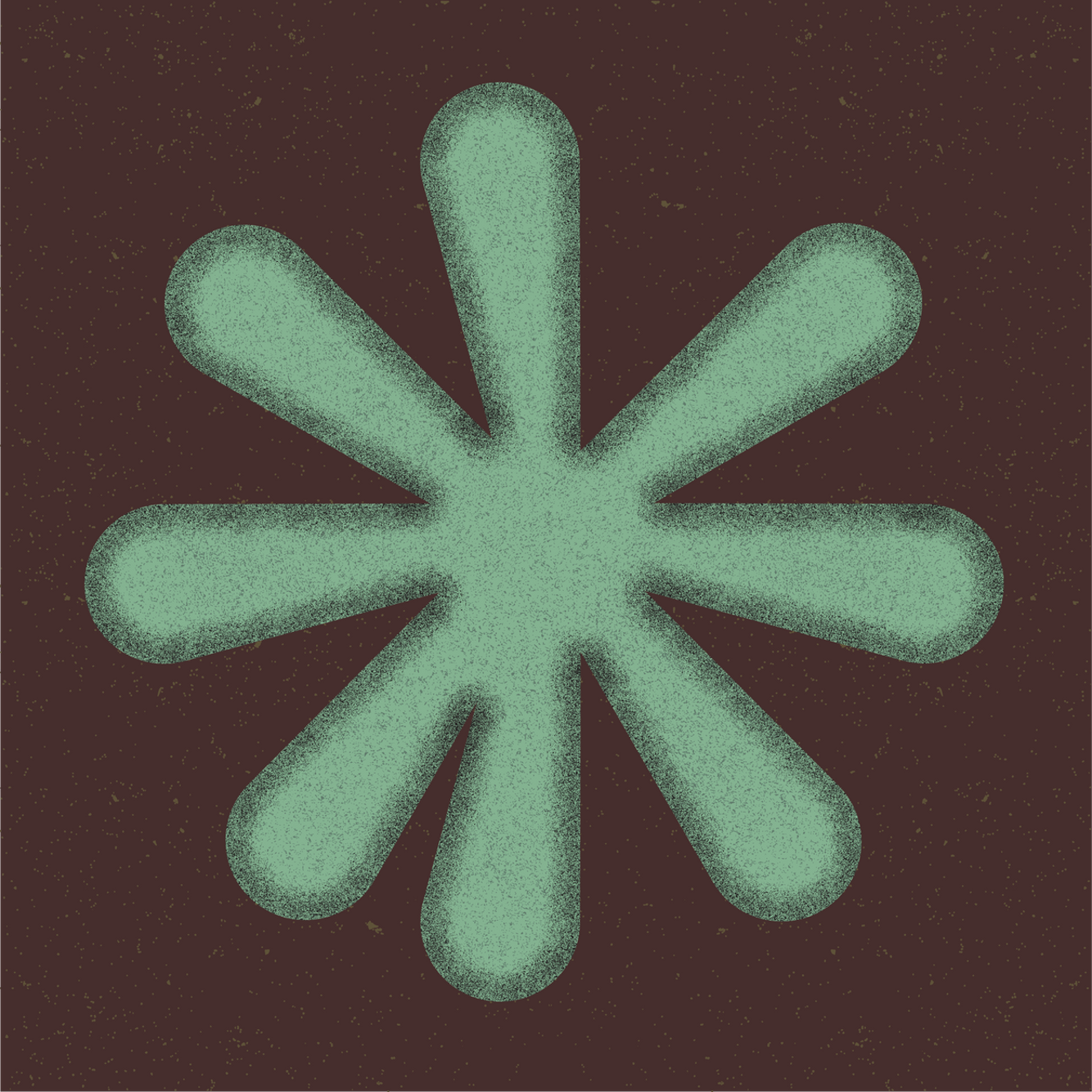 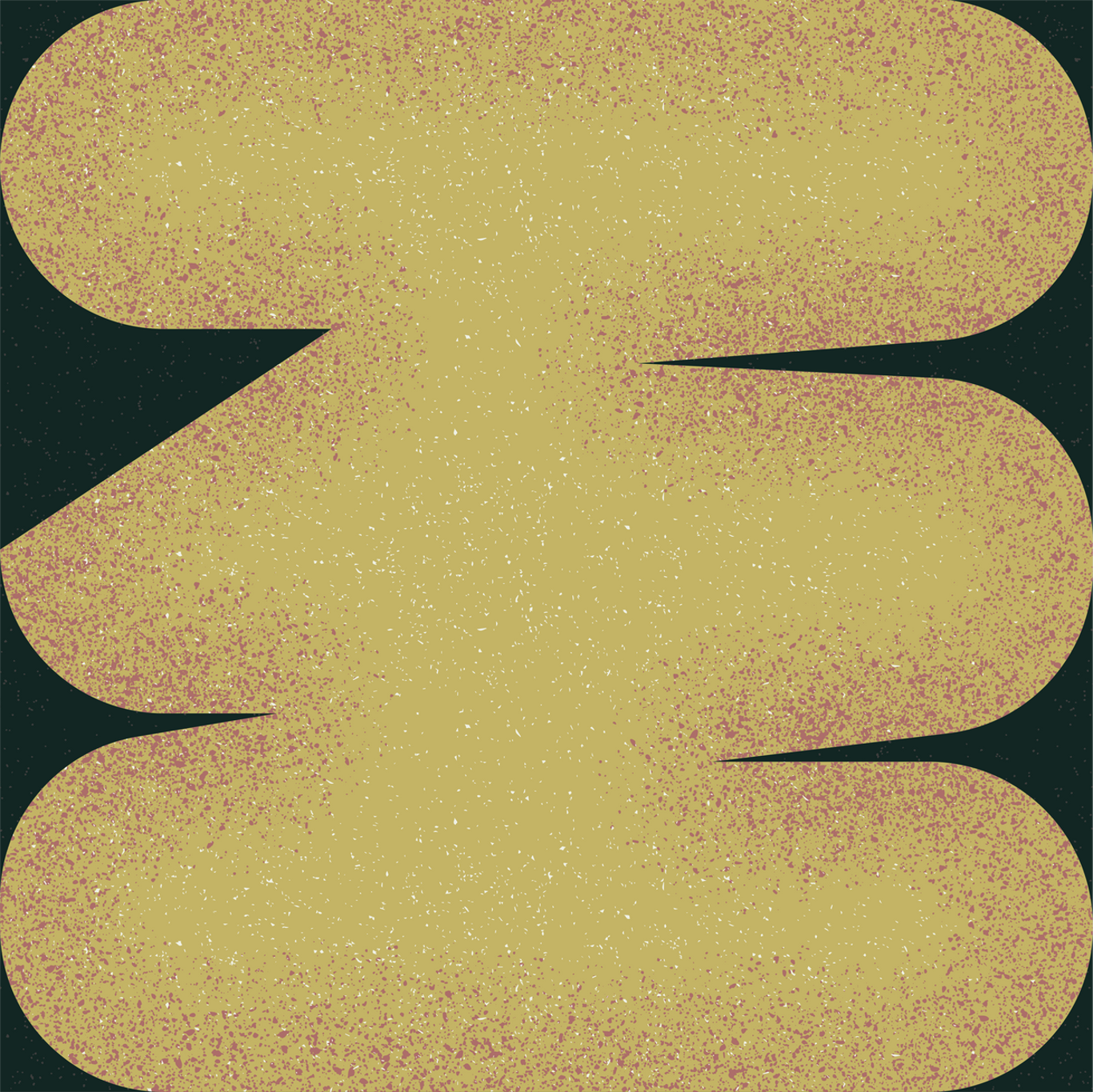